MONOGATARI & SETSUWA
SASTRA ABAD PERTENGAHAN
物語
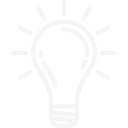 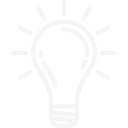 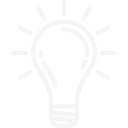 説話
外観
中世文学
SASTRA ABAD PERTENGAHAN
Pemberontakan Joukyuu dan Pengasingan Kaisar Gotoba
Kamakura
和歌
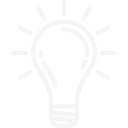 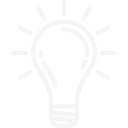 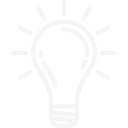 連歌
外観
1221
Dipimpin oleh 
Kaisar Gotoba
Keshogunan Dimulai
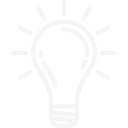 外観
物語
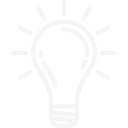 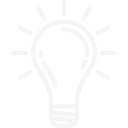 説話
Cerita yang mengisahkan bangsawan kerajaan Zaman Heian.
Buku kompilasi waka yang dipilih dari waka yang ada dalam monogatari
GIKO
1201
1271
MONOGATARI
物語
Kritik sastra
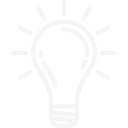 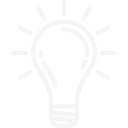 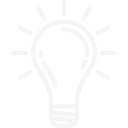 説話
外観
MUMYOU
ZOUSHI
FUUYOU
WAKASHUU
Putri 
Fujiwara Shunzei
Fujiwara Tameie
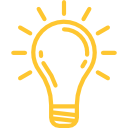 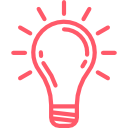 SUDAH TIDAK ADA
IWA
SHIMIZU
GIKO
MATSURANOMIYA
SUMIYOSHI
IMA
MONOGATARI
TORIKAEBAYA
MONOGATARI
MONOGATARI
MONOGATARI
物語
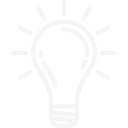 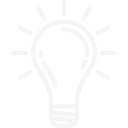 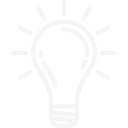 説話
外観
[Speaker Notes: Contoh monogatari di atas masih ada sampai saat ini.]
Cerita peperangan yang ditulis dari Kamakura-Muromachi.
GUNKI
Pertengahan Abad 13
Pertengahan Abad 13
Pertengahan Abad 13
MONOGATARI
KAMAKURA
物語
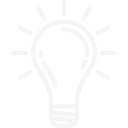 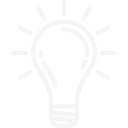 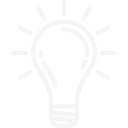 説話
外観
HOUGEN
MONOGATARI
HEIJI
MONOGATARI
HEIKE
MONOGATARI
Pengarang tidak diketahui
Pengarang tidak diketahui
Pengarang tidak diketahui
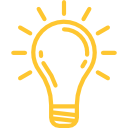 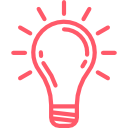 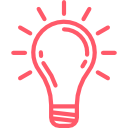 [Speaker Notes: Hougen Monogatari=Mengisahkan pertempuran Hougen (Minamoto no Tametomo)
Heiji Monogatari=Mengisahkan perjalanan Tokiwa (selir Minamoto no Yoshitomo) dan anak-anaknya setelah kekalahan Minamoto.
Heike Monogatari=Mengisahkan pertempuran antara Klan Taira dan Klan Minamoto dalam Perang Genpei.]
Cerita peperangan yang ditulis dari Kamakura-Muromachi.
GUNKI
Pertengahan Abad 14
Pertengahan Abad 14
Pertengahan Abad 14
MONOGATARI
MUROMACHI
物語
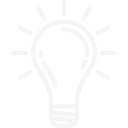 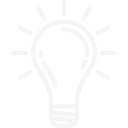 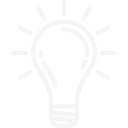 説話
外観
TAIHEIKI
GIKEIKI
SOGA
MONOGATARI
Pengarang tidak diketahui
Pengarang tidak diketahui
Pengarang tidak diketahui
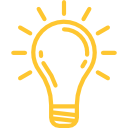 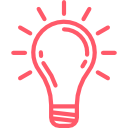 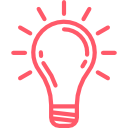 [Speaker Notes: Taiheiki=Mengisahkan peperangan antara keshogunan Ashikaga di Kyoto dan kekaisaran Godaigo di Yoshino.
Gikeiki=Mengisahkan kehidupan menyedihkan dari Minamoto no Yoshitsune.
Soga Monogatari=Mengisahkan pembalasan dendam Soga bersaudara.]
REKISHI
MONOGATARI
物語
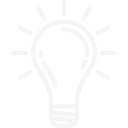 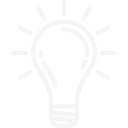 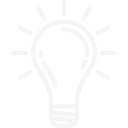 説話
外観
JINNOU
SHOUTOUKI
GUKAN
SHOU
MASU
KAGAMI
1215
1221
1252
KOJIDAN
UJI SHUUI
MONOGATARI
JIKKUNSHOU
物語
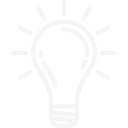 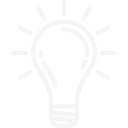 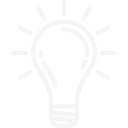 説話
外観
Minamoto no Akikane
Pengarang tidak diketahui
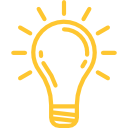 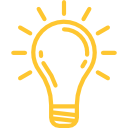 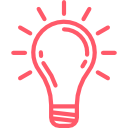 [Speaker Notes: Kojidan=Kisah rahasia bangsawan.
Uji Shuui Monogatari=Kumpulan setsuwa yang banyak dipengaruhi oleh Uji Dainagon Monogatari dan Kojidan.
Jikkunshou=Kumpulan setsuwa yang dibuat khusus untuk tujuan pembelajaran.]
SENJUU
SHOU
SHASEKI
SHUU
HOSSHIN
SHUU
HOUBUTSU
SHUU
KANKYO NO TOMO
BUKKYOU
SETSUWA
Kamo no Choumei
Pengarang tidak diketahui
Mujou
Taira no Yasuyori
Keisei
物語
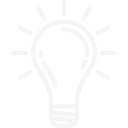 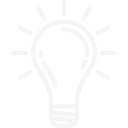 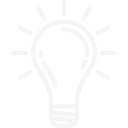 説話
外観
Cerpen (dongeng) bergambar
OTOGI
ZOUSHI
物語
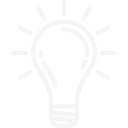 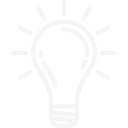 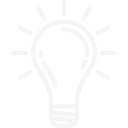 説話
外観
BUNSHOU
ZOUSHI
ISSUN
BOUSHI
MONOGUSA
TAROU